11 June 2014
1
Schedule
11 June 2014
2
Next steps
Integration of TSI in the Mapping
Visit of German contacts
Final recommendations
11 June 2013
3
Update of the mapping
Significant modifications for:
Croatia
Austria
Netherlands
Norway
Spain
11 June 2013
4
Update of the mapping
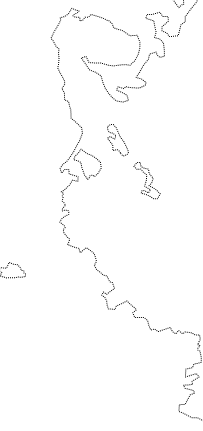 Significant modifications

Other Member States
11 June 2014
5
Recommendations
Two main categories of recommendations for improving the accessibility to construction insurance:
Improving the access process to the existing “construction systems”
Modifying the “construction systems” themselves
11 June 2013
6
Improving the access process
Wealth
Wealth
Insurance
User
practices
Insurance
User
practices
Technology
Technology
Markets
Markets
Legal framework
Legal framework
Culture
Culture
Environmental conditions
Environmental conditions
System Configuration Country A
System Configuration Country B
11 June 2014
7
Improving the access process- through transnational communication
By increasing the insurance offer*:
Improve failure forecast of innovative technologies through information sharing (EQEO) + Hazard notification procedure
Improve risk assessment through Quality Signs information sharing (WP1) + Improve “relevancy” of existing quality signs (e.g. extension of ETA toward climatic conditions or installation considerations)
Harmonize TIS accreditation / recognition by insurers
Promote a European IDI cover
(*) to accompany a contractor abroad or to meet a foreign request
11 June 2013
8
Improving the access process- through transnational communication
By facilitating the subscribing procedures:
Add to the existing Points of Single Contact sites a specific standardized* “construction insurance access” administrative procedure guide
Add Elios mappings to the PSCs
Require their Update by the Member States
Add to PSCs a national complaint submission procedure
Add to Solvit an EU level complaint  submission procedure, transmitted to an European construction insurance ombudsman

(*) language, fields, format …
11 June 2013
9
Improving the access process- through international communication
11 June 2014
10
Improving the access process- through international communication
11 June 2014
11
Improving the access process- through international communication
11 June 2014
12
Wealth
Wealth
Insurance
Modifying the “construction systems”
Insurance
User
practices
User
practices
Technology
Technology
Markets
Markets
Legal framework
Legal framework
Culture
Culture
Environmental conditions
Environmental conditions
System Configuration Country A
System Configuration Country B
11 June 2014
13
Modifying the “construction systems” Current level of guaranties*
Level of protection
Non consequential Financial Loss
Non consequential Financial Loss
Consequential Financial Loss
Consequential Financial Loss
Third
parties
Third
parties
Whole Building
Whole building
Damage to the work itself
Start of Work
Handover
+ 10 years
(*) of contractors, architects, engineers, inspectors
11 June 2014
14
Modifying the “construction systems” Desired level of guaranties*
Level of protection
Non consequential Financial Loss
Non consequential Financial Loss
Consequential Financial Loss
Consequential Financial Loss
Third
parties
Third
parties
Whole Building
Whole building
Damage to the work itself
Start of Work
Handover
+ 10 years
(*) of contractors, architects, engineering firms, inspectors
11 June 2014
15
Modifying the ”construction systems”
By setting new regulation:
Require from all EU Members a common minimum level of guarantee* on solidity / stability of the contractors, architects, engineers and inspectors’ liability (construction work value for contractors, percentage of the Total Construction Value for “designers”)
Include in the Freedom to Provide Service the obligation to satisfy the “host Member” State’s regulation instead of the “home Member” which leads to an insurance race to the bottom

(*) whether contractual or legal; and of property or liability type
11 June 2013
16
Modifying the “construction systems”- by setting new regulation
11 June 2014
17
Energy Performance Guarantees
Review:
Huge hurdles to insure individual houses and dwellings: 
Dependency on consumer’s behaviour
Separation of appliances vs building consumption (inherent performance of the building)
Need of equipment maintenance (ventilation)
Recommendations:
Standardise the conventional performance definition and calculation
Promote electrical installation which permits “inherent performance” measurement
11 June 2013
18
Debate
What are the hurdles to the adoption of harmonised minimum guarantees?
Therefore, is transnational communication the only path toward harmonisation?
11 June 2014
19